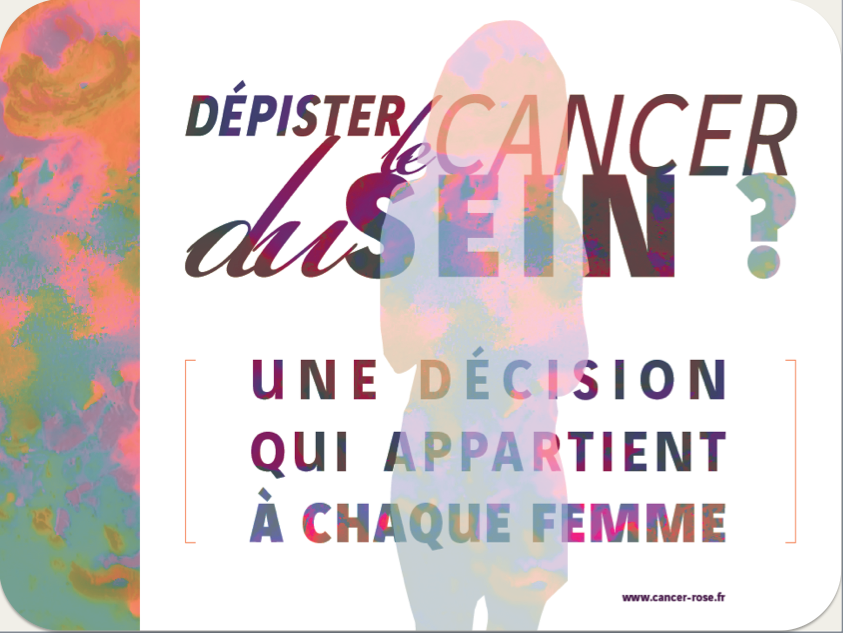 Diminution des mastectomies  
  totales pour cancer du sein 
  grâce au dépistage organisé :

              mythe ou réalité ?

Robert Vincent1, Doubovetzky Jean2, Lexa Annette3, Nicot Philippe4, Bour Cécile5 
1 Hôpitaux Robert Schuman, Département d'information médicale (DIM), 9 rue Edward Steichen L-2540 Luxembourg 
2 Médecin généraliste, rédacteur senior à la Revue Prescrire, Albi 
3 Docteur en toxicologie (Eurotox), Metz4 Médecin généraliste, expert à la HAS, Panazol5 Radiologue libéral, présidente de l’Association Cancer Rose, Talange 

Oratrice : Dr Bour Cécile,
Radiologue libéral, Talange,
Liens d’intérêts : membre Formindep et collectif Cancer Rose, deux repas offerts par GénéralElectric (2014/2015) ; www.cancer-rose.fr
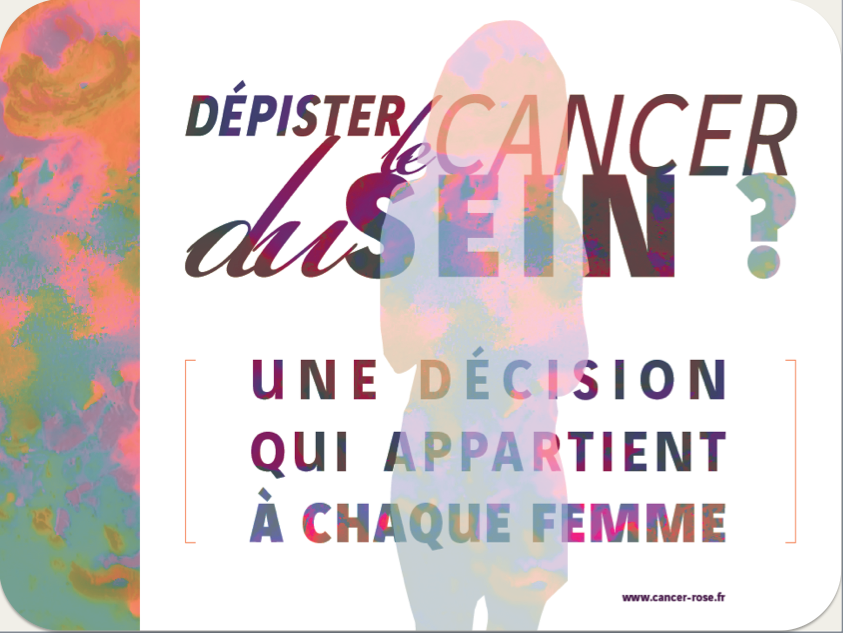 OBJECTIF DE L’ETUDE
METHODES
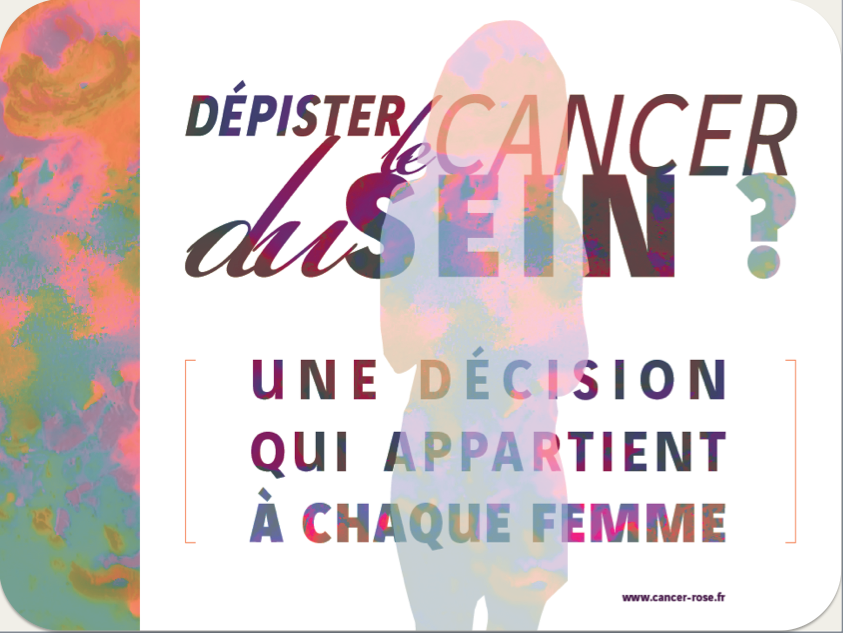 Le programme de médicalisation des systèmes d'information (PMSI) permet un recensement exhaustif des actes chirurgicaux réalisés en France.
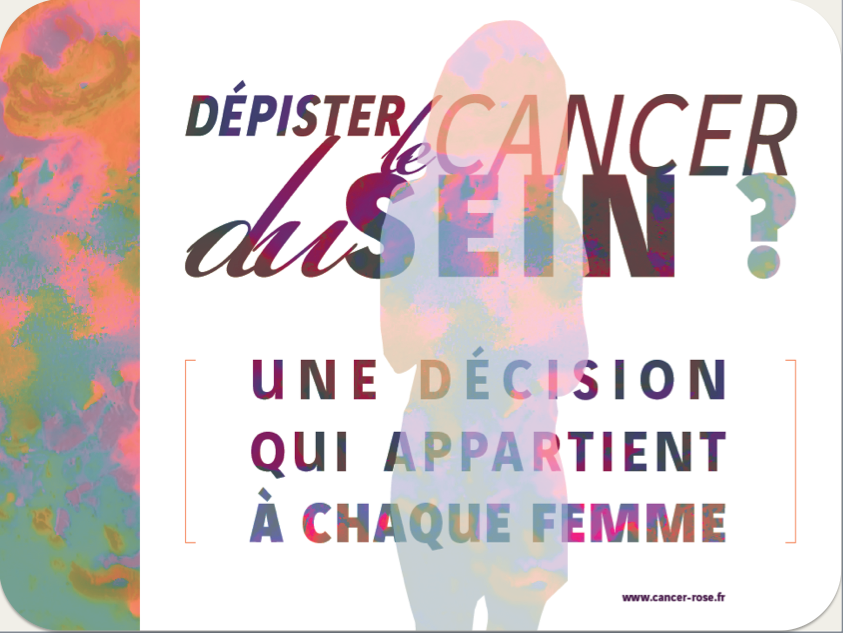 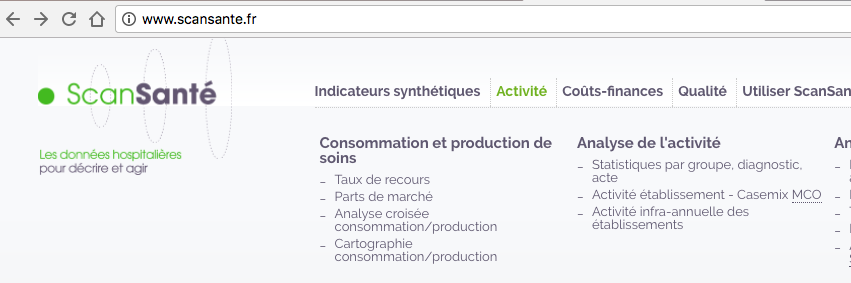 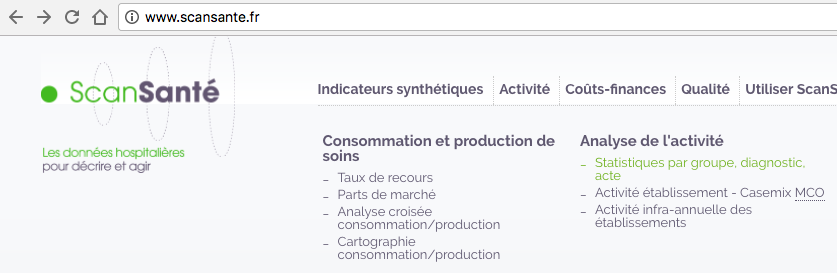 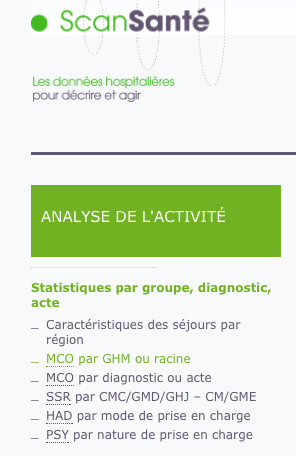 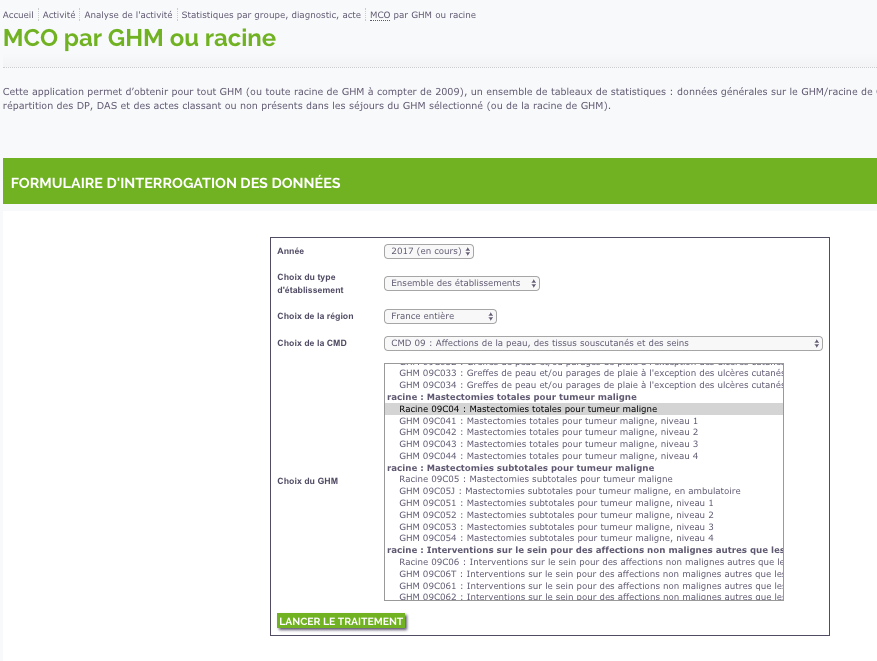 (Catégorie majeure de diagnostic)
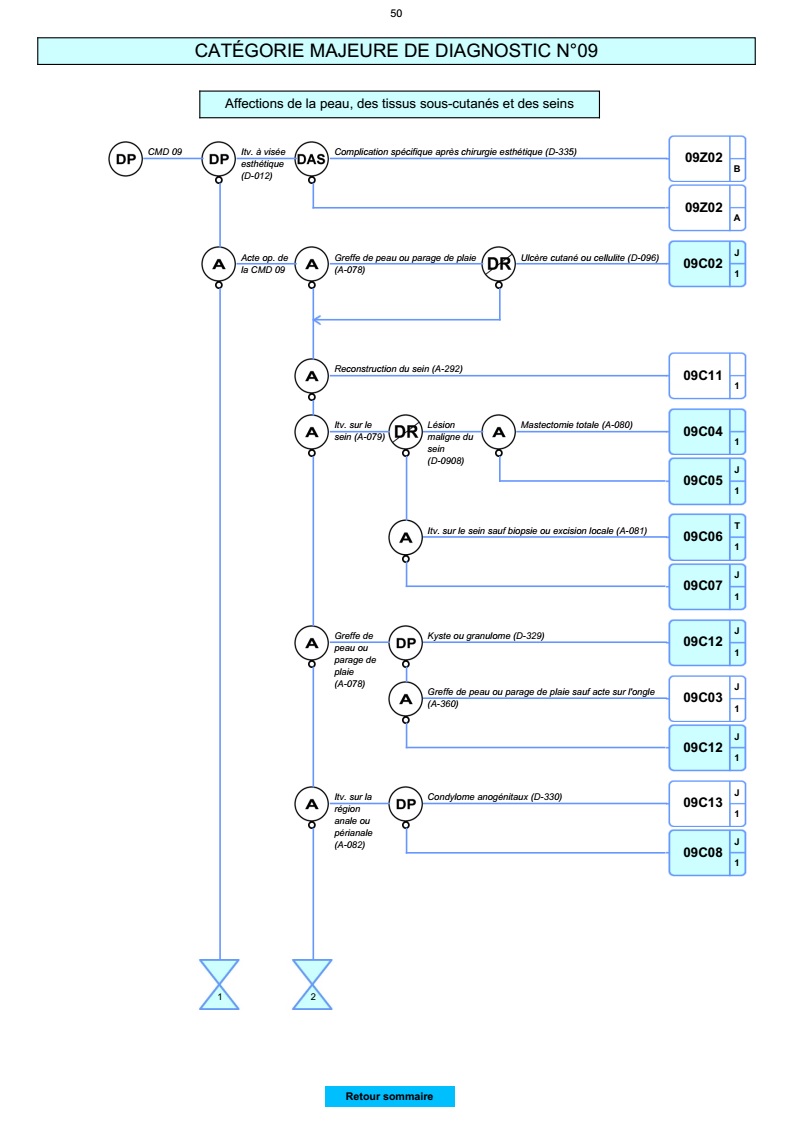 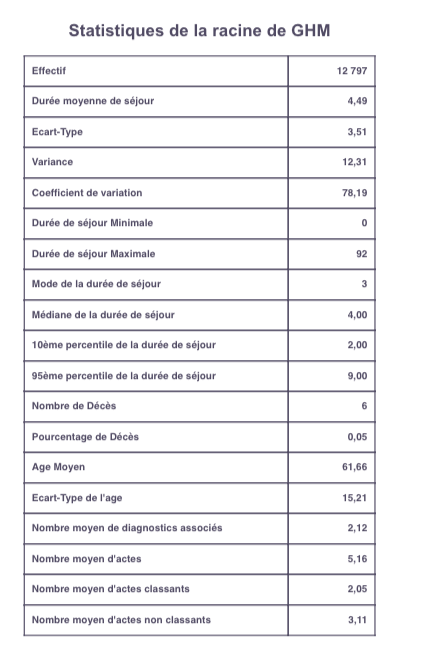 (Groupe homogène de malades)
Le nombre annuel de mastectomies totales a augmenté sur la période 
étudiée, passant de 17.403 en 2000 à 19.997 en 2016.Cette augmentation est statistiquement significative.

Pour juger si un traitement s’est allégé ou non, il faut regarder si, pour un même nombre d’indications, on fait plus ou moins d’actes.
Le ratio nombre de mastectomies totales pour 1000 nouveaux cancers est 
rest́é stable : 
environ 400 m.totales pour 1000 cancers.
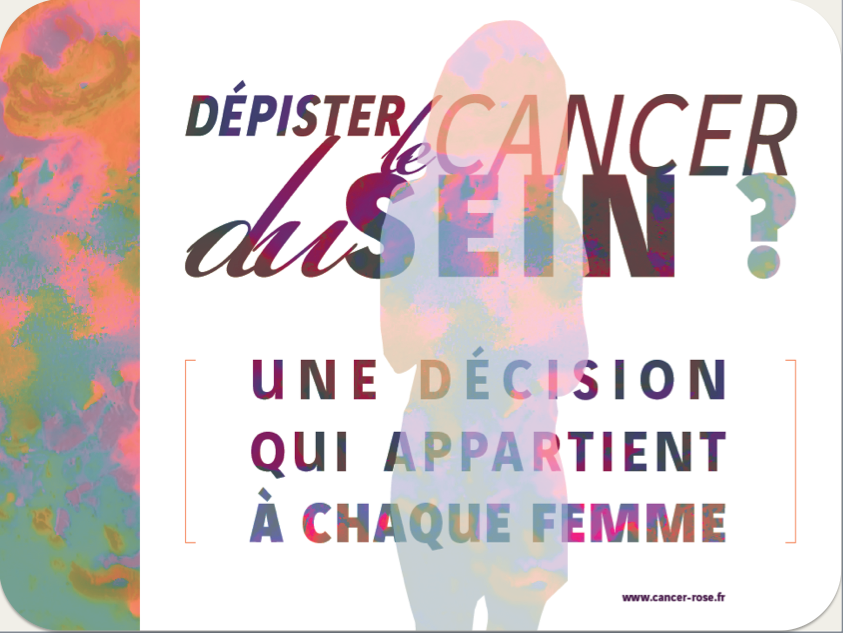 RESULTATS
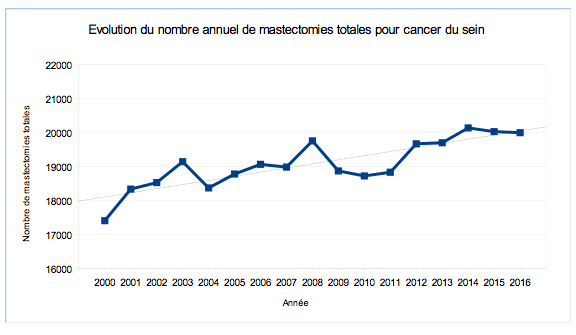 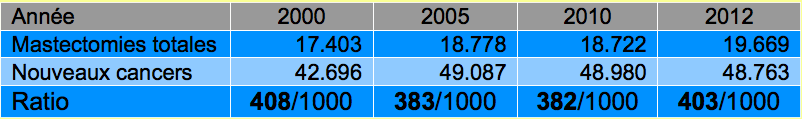 Avance
/
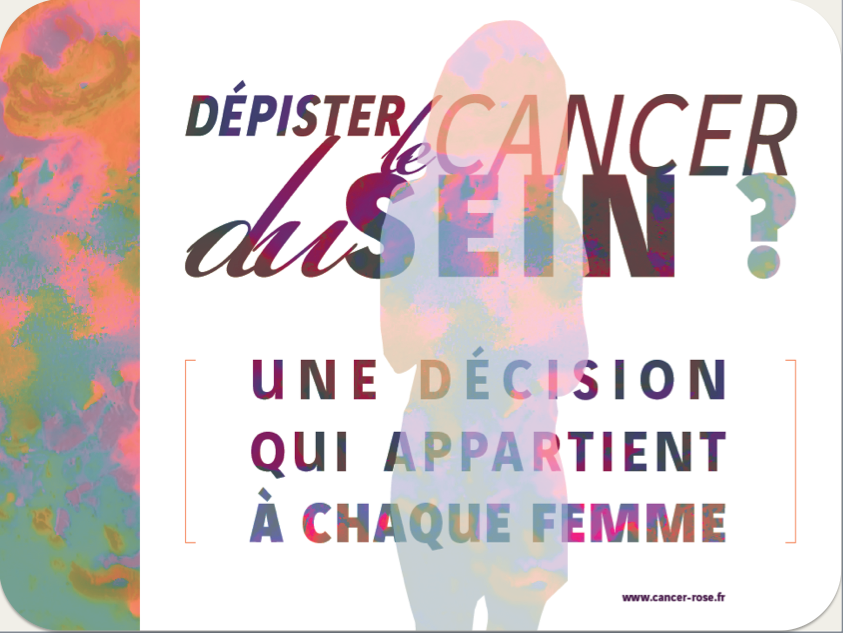 DISCUSSION
Les données du PMSI constituent un recueil exhaustif de toutes les interventions réalisées en France au cours d'une hospitalisation. Toute diminution des mastectomies totales devrait donc s'y retrouver.
Sur la période 2000 - 2016, nous constatons au contraire une augmentation du nombre annuel de mastectomies totales et une stabilité du ratio nombre de mastectomies totales pour 1000 nouveaux cancers.
Deux hypothèses : 
La petite taille tumorale au moment du diagnostic ne serait pas un déterminant essentiel des indications de mastectomies totales posées.(d’autres facteurs entreraient en jeu comme un sein de petite taille, ou une lésion retro-mamelonnaire, ou les habitudes chirurgicales)
La réduction des mastectomies totales permise par des diagnostics de lésions plus petites serait annulée par un surcroît de mastectomies totales lié aux surdiagnostics. (on opère des lésions qui ne sont pas des carcinomes invasifs)
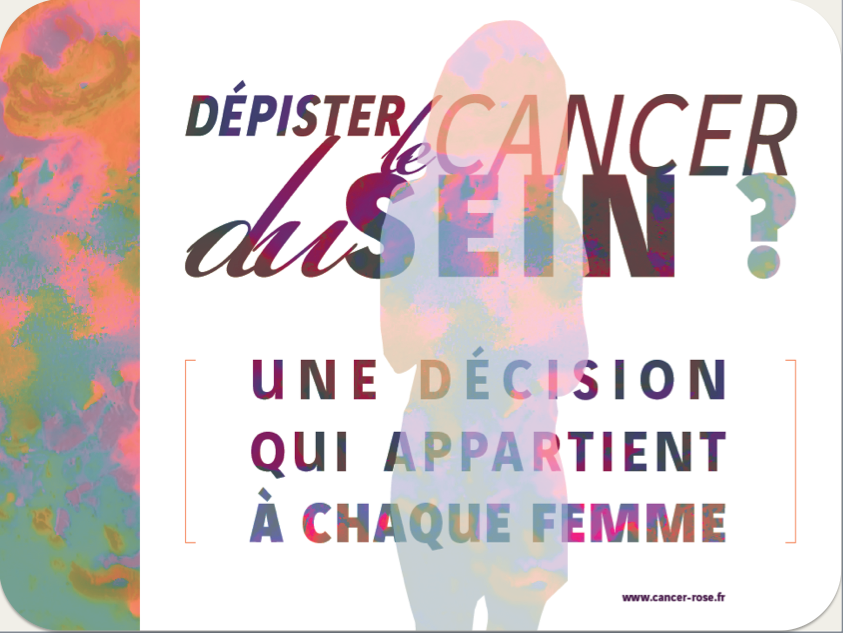 CONCLUSION
Des études 
complémentaires 
seraient utiles 
pour en préciser les raisons, 
et notamment le rôle des surdiagnostics.
Les études de « vraie vie » : une approche nécessaire et complémentaire aux études cliniques.
Real world data